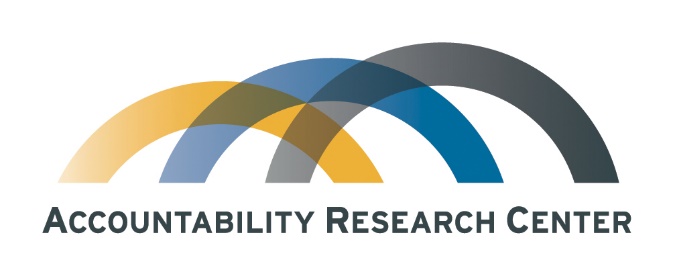 U.S. Foreign Assistance to The PhilippinesA Preliminary overview of Publicly Available data
Accountability Research Center (Homepage Link)
Draft (10/3/2023)
Comments Welcome
E-mail: jh1227a@american.edu, nc5628a@student.american.edu
USAID Philippines Public Information About Projects
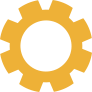 USAID Philippines’ Website provides mission and project information across eight categories. Mission activities are summarized in paragraph length blurbs which briefly describe project objectives or results
These categories include: Economic Development and Governance, Education, Environment, Health, Humanitarian Assistance, Marawi Assistance, COVID-19 Assistance, and Partnership for Growth With Equity
USAID Philippines’ website is missing key project information*
The site does not provide project budget data, though it does list totals for overall Marawi Assistance ( $63.6 m) and Covid-19 response ($22.6 m)
The site does not provide links for individual projects, making it difficult to assess
Implementing partners
Project contact
Project duration
Source: https://www.usaid.gov/philippines 
*Note: For a comparatively robust example of project information disclosure, see USAID Tanzania: https://www.usaid.gov/tanzania
Funding Trends in the Philippines: Findings
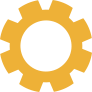 “Peace and Security” accounted for more than 50% of all US Philippines funding between 2018-2021
In 2019, the Department of Defense provided the most Philippines funding of all US agencies ($156.8m)
DoD’s significant funding drop in 2020 and absence in 2021-22 indicates data lags
USAID increased “Democracy, Human Rights, and Governance” funding each year between 2020-2022; disbursing $19.7m in 2020, $22.8m in 2021, and $25.3m in 2022
USAID disbursed $377m in “Health” related funding between 2012-2022, the most of any category
Relief support following Super Typhoon Yolanda* resulted in USAID disbursing roughly $25m for “Economic Development” funding
Increases in absolute funding between FY2014-2016 can be attributed to a combination of Typhoon rebuilding programs and educational initiatives (STRIDE and Basa Pilipinas)**
Source: ForeignAssistance.gov (“Disbursements” – Philippines; accessed September 24, 2023).: https://www.foreignassistance.gov/data#tab-query
*Note: Typhoon relief efforts classified under Activity Name: “REBUILD following Typhoon Yolanda.”  Cumulatively $75million was disbursed to Berger Group Holdings, Inc. between FY2012-2017 for different types of relief efforts. 
**Note: Science and Technology and Research Innovation for Development (STRIDE)-$23million between FY2014-2016, and Basa Pilipinas (Read Philippines)-$15 million between FY2014-2016
Top USAID Philippines Democracy, Human Rights and Governance Projects: FY 2012-2022*
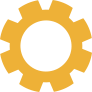 Judicial Strengthening to Improve Court Effectiveness (JUSTICE) Project
Duration: October 2012 – February 2019
Total Disbursements: $21,242,767
Implementing Partner: American Bar Association
Technical Assistance for the Integrity for Investments Initiatives (I3)
Duration: February 2013 – April 2018
Total Disbursements: $15,142,955
Implementing Partner: Deloitte (Final Report)
Access to Justice and Support for the Rule of Law in the Philippines
Duration: October 2018 – September 2023
Total Disbursements: $9,246,029 
Implementing Partner: Freedom House (ABA Project overview)
Strengthening Democratic Governance in the Pacific Islands
Duration: September 2018 – December 2023
Total Disbursements: $8,603,057
Implementing Partner: Consortium for Elections and Political Process Strengthening
Source: ForeignAssistance.gov (“Disbursements” – Philippines; accessed October 3, 2023).: https://www.foreignassistance.gov/data#tab-query
*Note: The Marawi Response Project (MRP) has received $9,805,402 and the RenewHealth Project has received $8,831,765 in funding categorized as “Democracy, Human Rights, and Governance”, but these multifaceted projects have also received USAID funding from different categories. The above four projects received funding solely  categorized as “Democracy, Human Rights, and Governance.”
Top USAID Philippines Health Projects: FY2012-2022
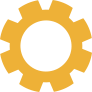 Family Planning (FP) Innovations and Capacity Building Platforms
Duration: December 2018 – September 2024
Total Disbursements: $47,292,628
Implementing Partner: Research Triangle Institute
Integrated Maternal, Neonatal, Child Health and Nutrition / Family Planning Regional Project in Mindanao (MindanaoHealth)
Duration: February 2013 – December 2018
Total Disbursements: $29,156,653
Implementing Partner: Jhpiego Corporation (Archived USAID Fact Sheet; Year 6 Report)
Integrated Maternal, Neonatal, Child Health and Nutrition/Family Planning Regional Project in Luzon (LuzonHealth)
Duration: January 2013 – December 2018
Total Disbursements: $28,282,015 
Implementing Partner: Research Triangle Institute
Innovations and Multi-Sectoral Partnerships to Achieve Control of Tuberculosis (IMPACT)
Duration: October 2012 – July 2018
Total Disbursements: $$25,110,740
Implementing Partner: Philippine Business for Social Progress (Archived USAID Fact Sheet)
Source: ForeignAssistance.gov (“Disbursements” – Philippines; accessed October 3, 2023).: https://www.foreignassistance.gov/data#tab-query
Health Projects Listed on USAID Philippines Site
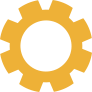 The following project are listed on the “Health” page of the USAID Philippines site, accompanied by a paragraph blurb for each. Projects listed in red received 2022 funding according to ForeignAssistance.gov:

Collaborating, Learning and Adapting for Improved Health (CLAimHealth) [categorized as “Program Support”]
Community Maternal Neonatal Child Health and Nutrition Scale Up Follow-on (CMSU2)
Family Planning in Bangsamoro Autonomous Region in Muslim Mindanao [general funding for Family Planning projects]
Health Equity and Financial Protection Platform
Human Resources for Health 2030 in the Philippines (HRH2030/Philippines)
Institutionalization of the Health Leadership and Governance Program (IHLGP)
Medicine Technology and Pharmaceutical System Project (MTaPS)
ReachHealth
TB Innovations and Health Systems Strengthening (TB Innovations)
TB Platforms for Sustainable Detection, Care and Treatment (TB Platforms)
Technical, Research, Education, and Technical Assistance for Tuberculosis (TREAT-TB) (field support)
Recovery Within Our Reach: Expanding Access to Community-Based Drug Treatment and Recovery (CBDTR)
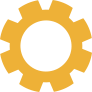 USAID Localization: Philippines FY2021-2022
USAID set a minimum 25% global target for direct funding for national implementing partners by 2025 (starting from 8.1% in 2020)
In 2022, USAID reported a global average of 10.2%
Country targets vary, with a higher than 25% share expected in countries where national organizations have higher capacity to manage USAID projects
USAID’s localization calculations do not factor in public sector, global project, redacted, or UN agency funding
USAID Philippines fell far short of the USAID global target in 2021 with a 10.8% direct local funding share, followed by a drop to 6.7% in 2022
The discrepancy between USAID’s 6.7% figure and the 3.3% on the previous slide is explained by USAID caveats in both the numerator and denominator of their calculation, inflating the local funding share
Source: USAID, “Moving Toward a Model of Locally Led Development,” July 2023, https://www.usaid.gov/localization/fy-2022-localization-progress-report
Top 10 Recipients of USAID Funding in the Philippines 2022The top 9 implementing partners and the redacted funding account for 69% of the total USAID Philippines project budget in 2022*
Source: https://countrydata.iatistandard.org/#access-data-files
Note*: This figure is not synonymous with “localization” but rather represents total direct funding as a percentage of the entire project budget
Local Recipients of USAID Funding in the Philippines 2022Philippines-based partners received 3.3% of the total USAID Philippines project spending in 2022*
Source: https://countrydata.iatistandard.org/#access-data-files
Note*: This figure is not synonymous with “localization” but rather represents total direct funding as a percentage of the entire budget
U.S. Category names
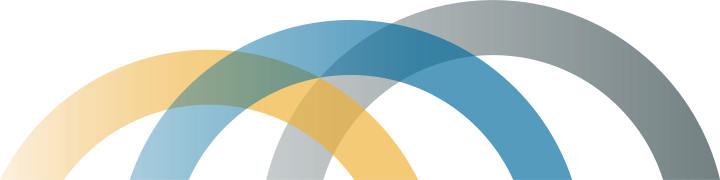 Source: ForeignAssistance.gov (“Disbursements” – Philippines; accessed September 24, 2023).: https://www.foreignassistance.gov/data#tab-query
*Note: Public data is reported as not complete for FY2022.
U.S. Category names
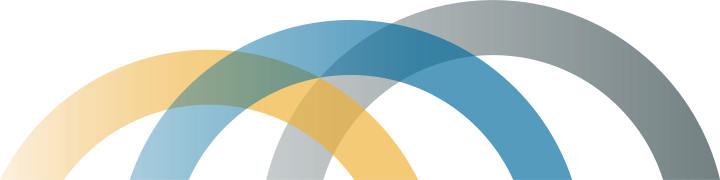 Source: ForeignAssistance.gov (“Disbursements” – Philippines; accessed September 24, 2023).: https://www.foreignassistance.gov/data#tab-query
*Note: Public data is reported as not complete for FY2022.
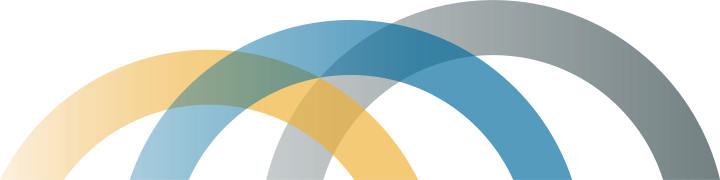 Source: ForeignAssistance.gov (“Disbursements” – Philippines; accessed September 24, 2023).: https://www.foreignassistance.gov/data#tab-query
*Note: Public data is reported as not complete for FY2022.
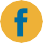 facebook.com/AcctResearchCtr/
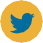 @AcctResearchCtr
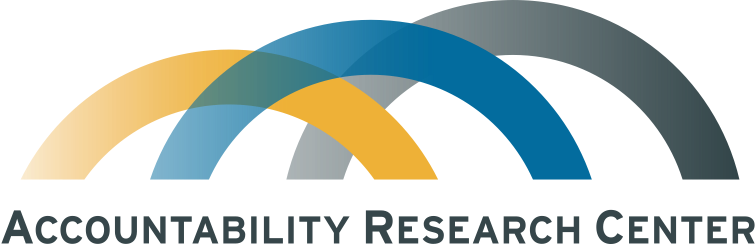 American University
School of International Service
4400 Massachusetts Ave. NW
Washington, DC 20016
Email: arc@american.edu
www.AccountabilityResearch.org